PLAT-581T
Making apps social and connected with HTTP services
Suhail Khalid
Program Manager
Microsoft Corporation

Alexander Corradini
Software Design Engineer
Microsoft Corporation
Agenda
Discover how to connect to HTTP services in Metro style apps
See how to get the best out of syndicated content
Learn about challenges and solutions when transferring large content

You’ll leave with examples of how to
Create apps that are social and connected with minimal effort
Choose the right API when interacting with HTTP services
Windows 8 makes it easy to connect to and consume HTTP services.
Connecting to HTTP services
demo
Connecting to HTTP services using WebAuth broker and HttpClient
WebAuth broker
var result = await WebAuthenticationBroker.AuthenticateAsync(    WebAuthenticationOptions.Default, logon, callback);

var accessToken = GetAccessTokenFromUri(result.ResponseData);
HttpClient
HttpClient client = new HttpClient();
client.DefaultRequestHeaders.Authorization =   new AuthenticationHeaderValue("OAuth", accessToken);
client.BaseAddress = new Uri("https://graph.facebook.com/");

var response = await client.GetAsync("me");

var content = new FormUrlEncodedContent(values);
var response = await client.PostAsync("me/feed", content);
HTTP handler pipeline
App
HttpClient
Request
Message
Network
Response
Message
HTTP handler pipeline
App
HttpClient
HTTP Handler 1
HTTP Handler N
HTTP Handler 2
Request
Message
...
Network
Response
Message
HTTP handler pipeline cont.
Add handlers
Authentication
Concurrency Control
Logging
...and many more
Replace handlers
Testing
demo
Using custom HTTP handlers to simplify testing
Recap
Authentication made easy with WebAuth broker (Windows 8)
Support for multiple protocols: OAuth, OpenID, and more!
Available in .NET, JavaScript, and C++

Rich HTTP support with HttpClient (.NET 4.5)
Strongly typed representation of HTTP messages, headers, content
HTTP handler pipeline
Consuming HTTP 
services
demo
Consuming news and blog feeds with syndication API
Syndicating a news feed
var syndicationClient =     new Windows.Web.Syndication.SyndicationClient();

syndicationClient.retrieveFeedsAsync(uri).then(function (feed) {
    this.title = feed.title.text;
    this.image = feed.imageUri;
    this.summary = feed.subtitle.text;
    this.lastUpdatedTime = feed.lastUpdatedTime;
});
demo
Authoring feeds using AtomPub client
Modifying feeds
var client = new Windows.Web.AtomPub.AtomPubClient(credential);

client.createResourceAsync(uri, title, inputItem).then(...);

client.retrieveResourceAsync(uri).then(...);

client.updateResourceAsync(uri, inputItem).then(...);

client.deleteResourceAsync(uri).then(...);
Recap
Consume news, blog posts, and feeds using syndication API

Syndication API automatically parses different formats and versions

Easily consume and edit feeds without learning AtomPub
Download and upload simplified
demo
Introducing background transfer
Background transfer
var downloader =   new Windows.Networking.BackgroundTransfer.BackgroundDownloader();
var download = downloader.startDownloadAsync(uri, file);

download.then(function () {
    // Download complete.
}, function (error) {
    // Download failed.
}, function (progress) {
    // bytesReceived, totalBytesToReceive, status, etc.
});

var stream = download.getResultStreamAt(0);
Recap
Resilient to network glitches
Able to switch network
Network cost aware
Pause/resume
Works in the background
Putting it all together
Now you can
Use WebAuth Broker to authenticate

Use HttpClient to talk over HTTP

Use syndication API to consume feeds

Use background transfer to download and upload large content
For more information
Related sessions
PLAT-134C, The complete developer's guide to the SkyDrive API
APP-405T, Share: your app powers the Windows 8 share experience
APP-409T, Fundamentals of Metro style apps: how and when your app will run
TOOL-588T, Debugging connected Windows 8 apps
APP-784T, Power your app with Live services
SAC-798T, Building Web APIs in Windows Azure with WCF to reach any device
http://forums.dev.windows.com
Demo apps
News app available on Samsung Windows Developer Preview PC
WordPress available on Dev Center under Networking Samples
Contact
thank you
Feedback and questions http://forums.dev.windows.com 
Session feedbackhttp://bldw.in/SessionFeedback
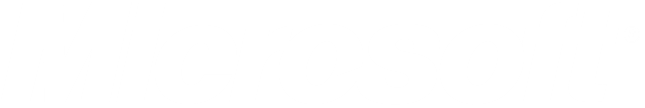 © 2011 Microsoft Corporation. All rights reserved. Microsoft, Windows, Windows Vista and other product names are or may be registered trademarks and/or trademarks in the U.S. and/or other countries.
The information herein is for informational purposes only and represents the current view of Microsoft Corporation as of the date of this presentation.  Because Microsoft must respond to changing market conditions, it should not be interpreted to be a commitment on the part of Microsoft, and Microsoft cannot guarantee the accuracy of any information provided after the date of this presentation.  MICROSOFT MAKES NO WARRANTIES, EXPRESS, IMPLIED OR STATUTORY, AS TO THE INFORMATION IN THIS PRESENTATION.